What is VRF and Strategies to promote Hydronics?
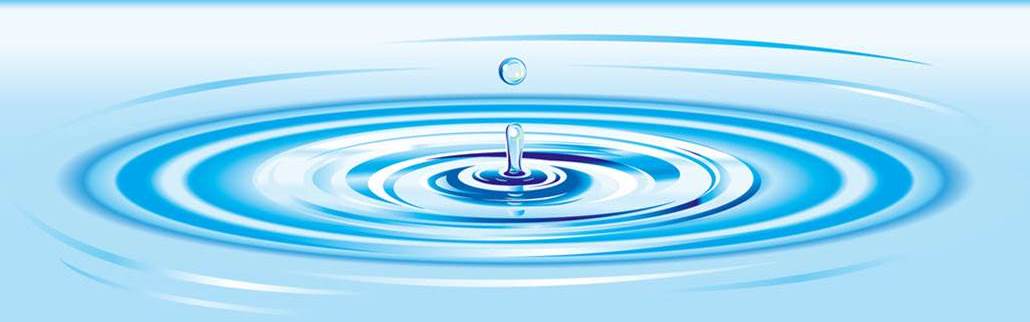 VRF Comparisons
VRF Comparisons
VRF IS ONLY ANOTHER OPTION!!! Not the Answer to Everything!
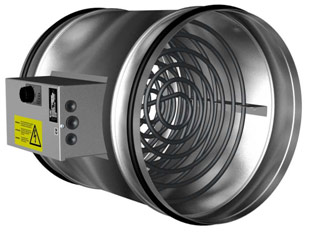 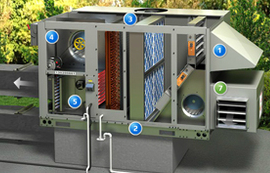 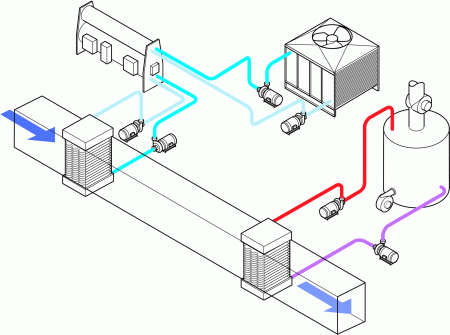 DOAS System
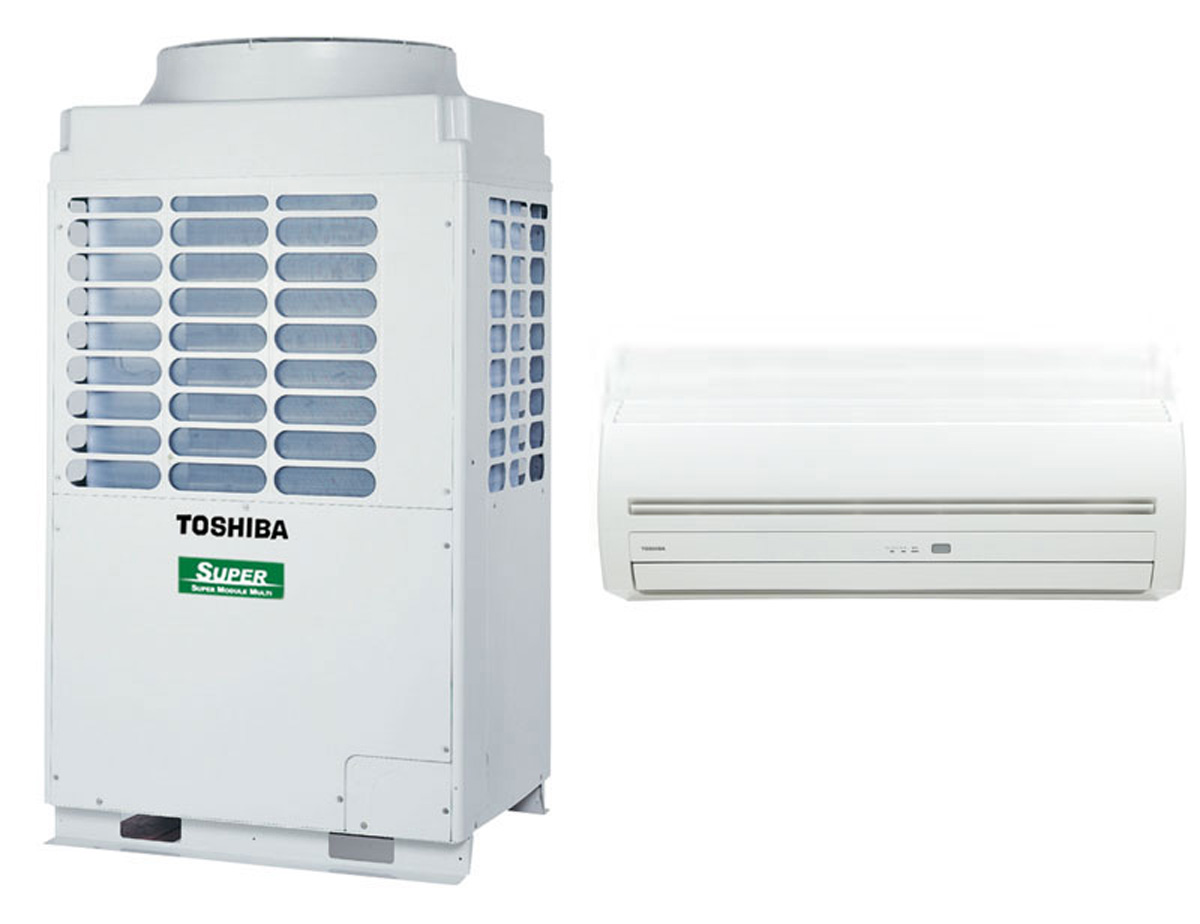 Hydronic Air Handler
2
What is VRF?
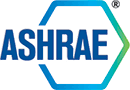 Definition of VRF systems: ASHRAE 90.1-2013 Standard
Variable-Refrigerant-Flow (VRF) system: an engineered direct expansion (DX) multisplit system incorporating at least one variable capacity compressor distributing refrigerant through a piping network to multiple indoor fan-coil units, each capable of individual zone temperature control, through integral zone temperature control devices and common communications network. Variable refrigerant flow utilizes three or more steps of control on common, interconnecting piping.
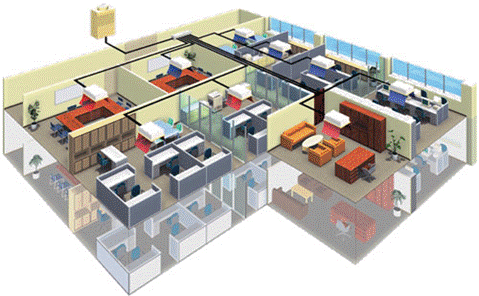 3
VRF Current Manufactures
A Typical VRF System is between 3-30 tons per unit.
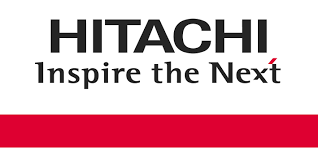 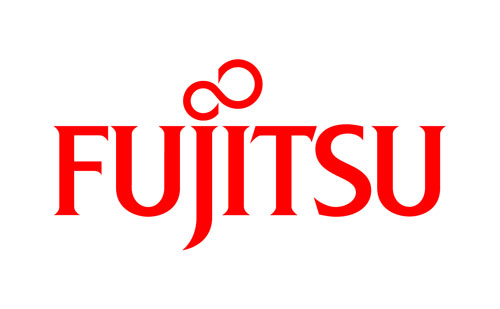 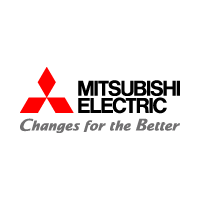 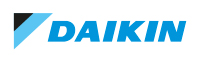 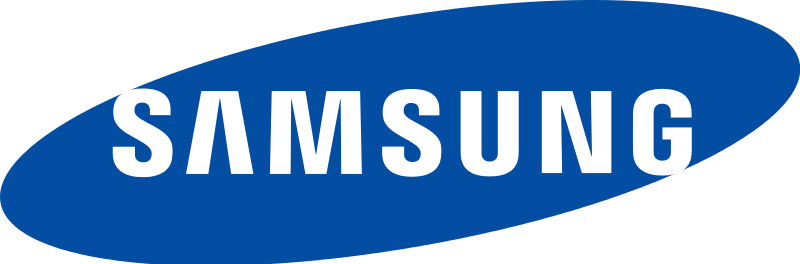 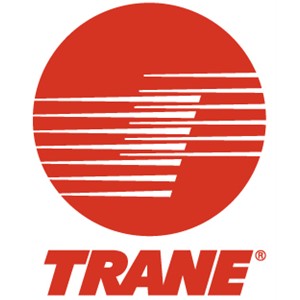 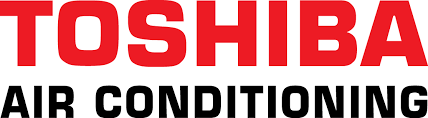 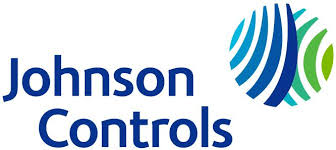 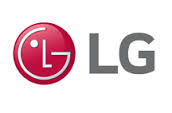 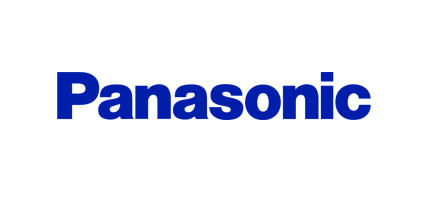 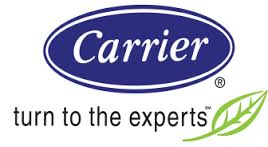 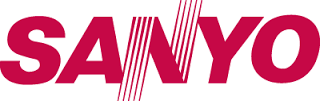 4
VRF Building Sizes........
Building Size VRF system
What was suggested to the GSA by a Pacific Northwest National Laboratory?

Under 5,000 ft2 to 10,000 ft2 may be less suitable because there are substantially less expensive alternatives than VRF. Above 80,000 ft2 to 120,000 ft2, other alternatives, such as VAV chilled water and hot water reheat systems with high efficiency plant equipment, and controls consistent with ASHRAE Standard 90.1-2010, may be more cost-effective.

Sweet Spot for VRF is 15,000ft2- 60,000ft2

Does not mean VRF could not be installed in the 80,000ft2 and up!!!

In Japan, VRF systems are used in approximately 50% of medium-sized commercial buildings (up to 70,000 ft2 [6500 m2]) and one-third of large commercial buildings (more than 70,000 ft2 [6500 m2]).- ASHRAE Journal April 2007
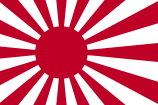 5
15,000 sqft- 60,000 sqft HVAC  System Breakdown
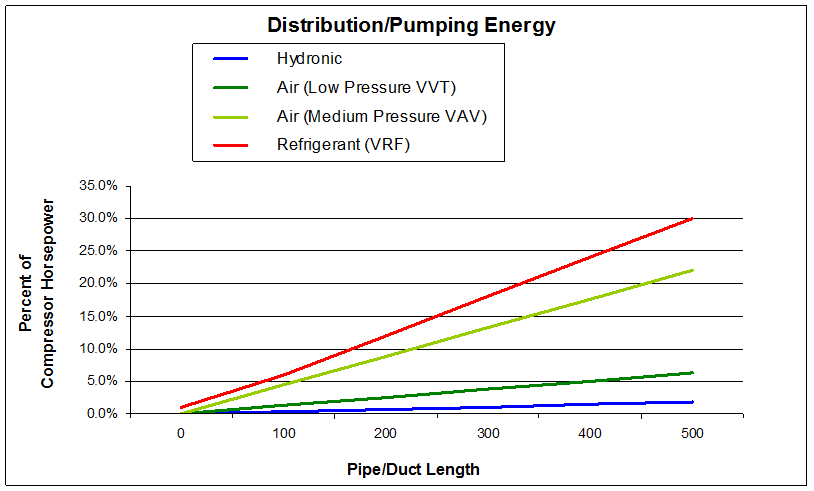 You want How Many Roof Penetrations?
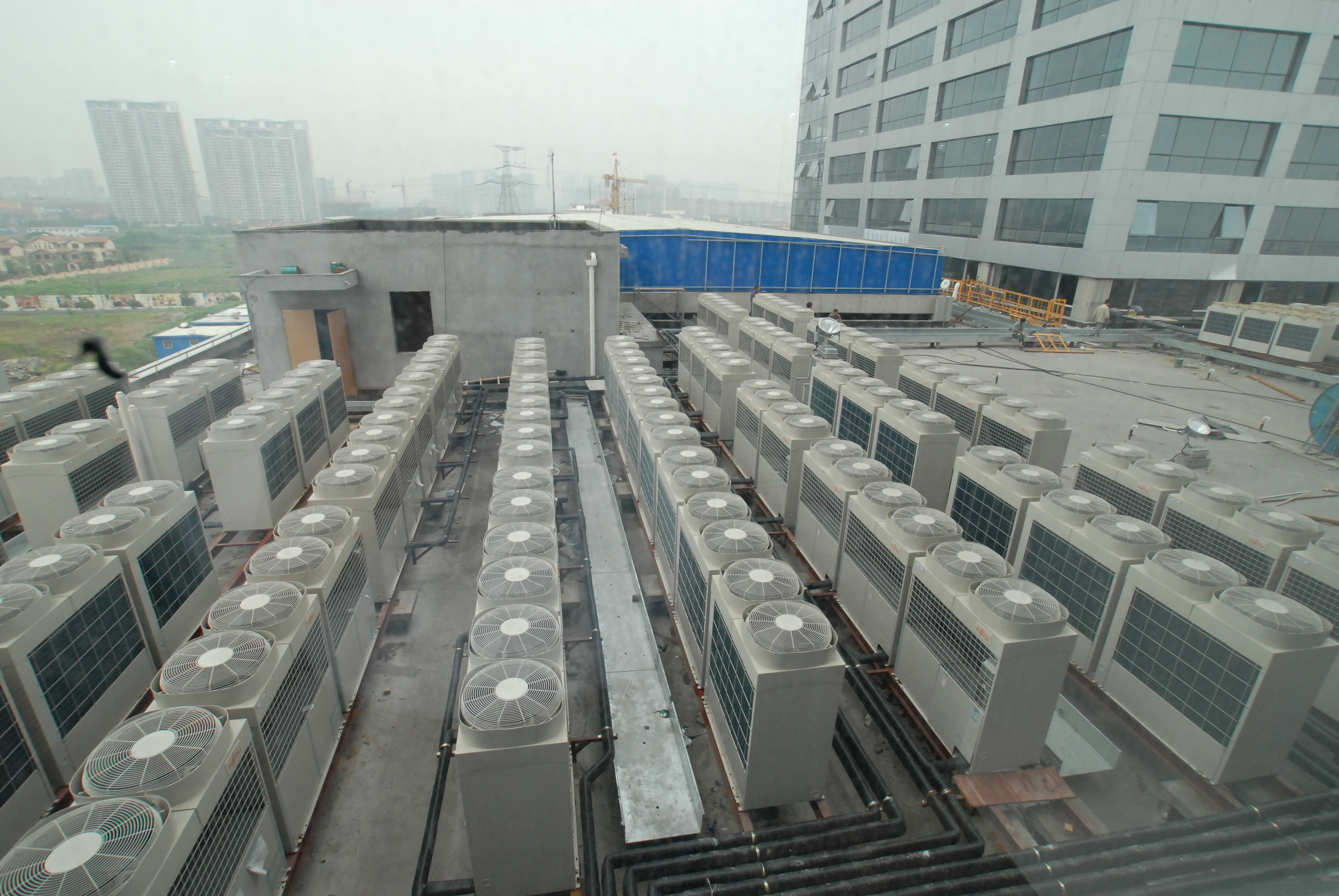 7
VRF Cross over Tonnage Map
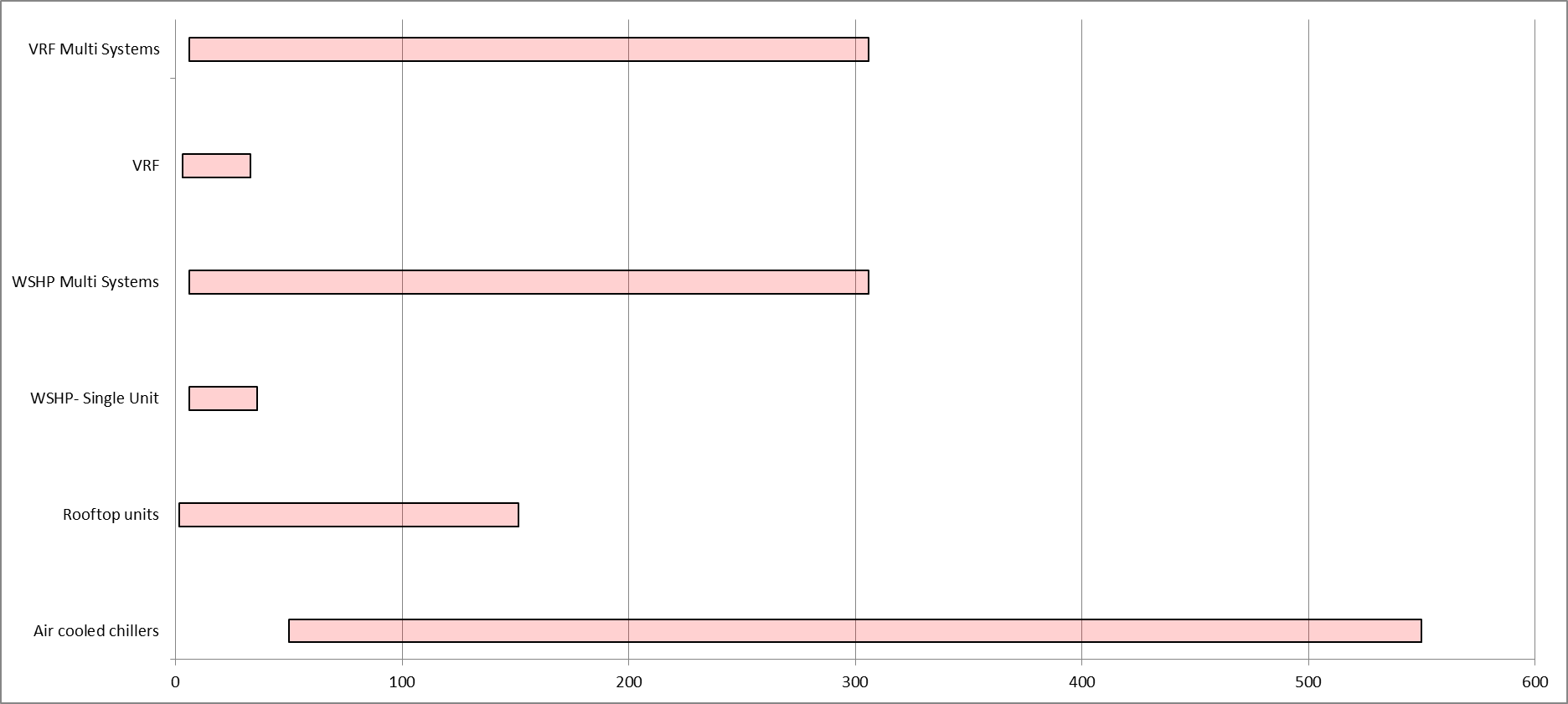 8
VRF system – How does it work?
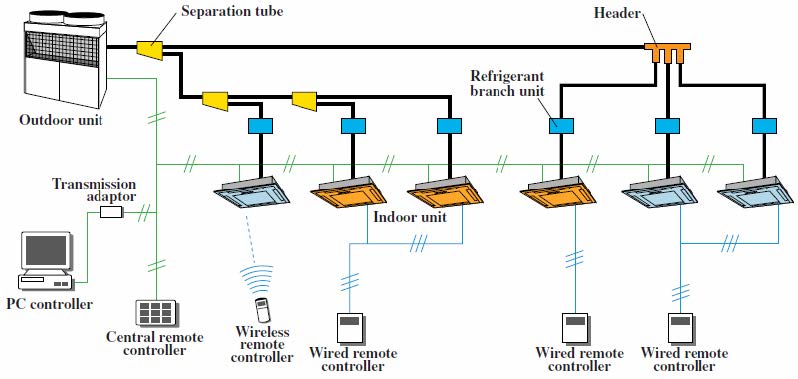 9
[Speaker Notes: Ask what is the only nonproprietary item in the system?]
WSHP System with boiler- Hydronic System
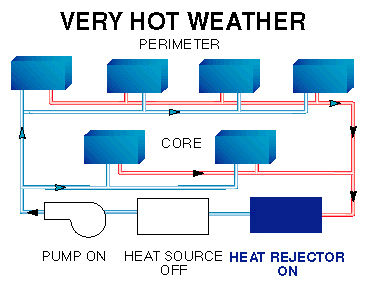 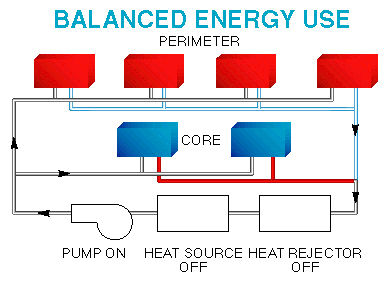 Below Zero Operation!
Hot Humid Temperatures
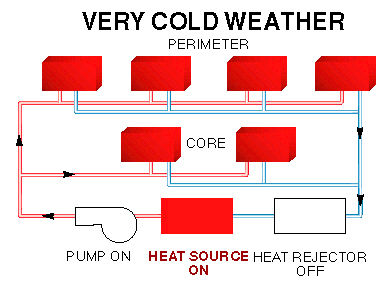 Loop Temperature Range: 50F – 110F
Geothermal VRF system
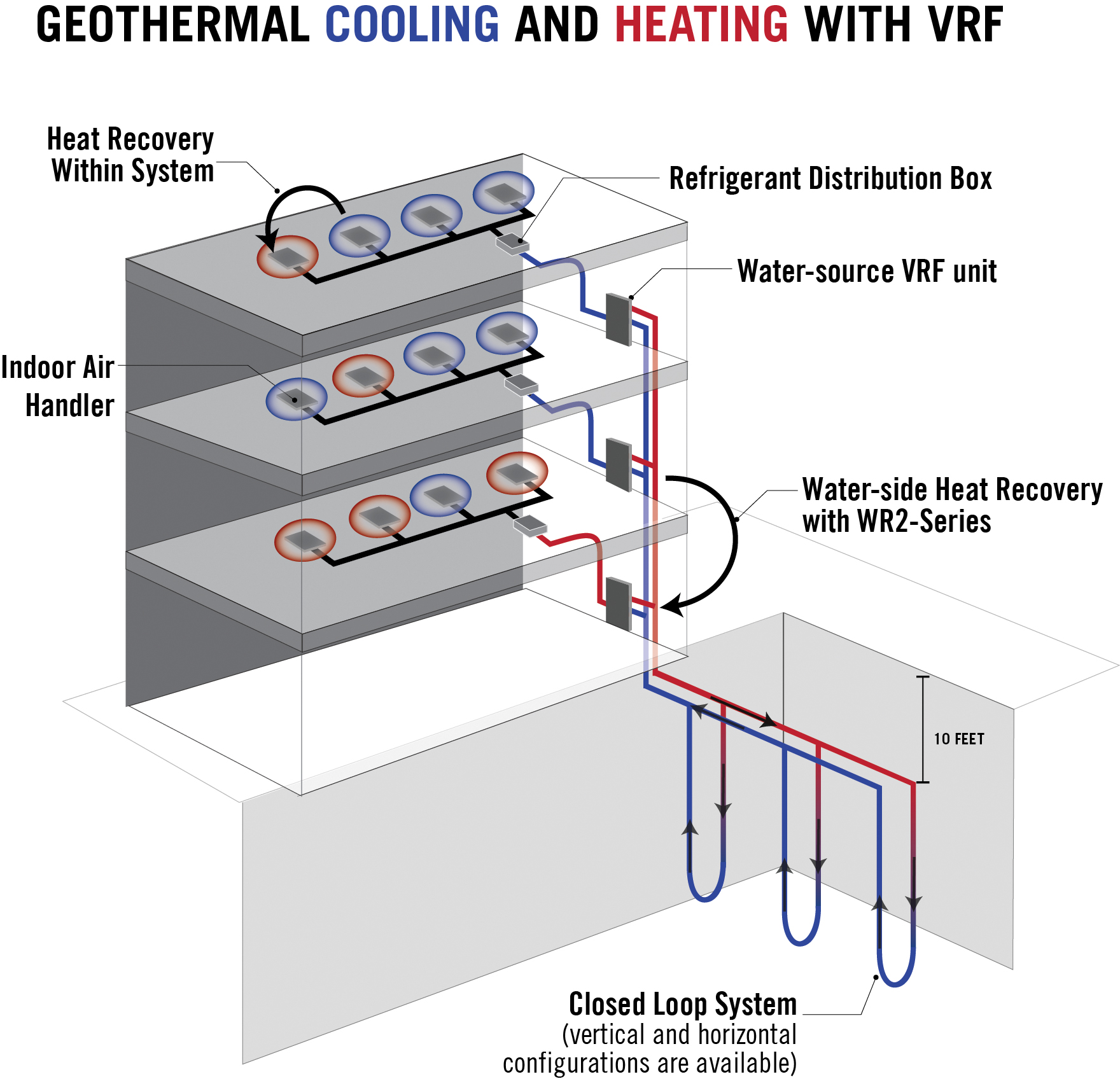 ASHRAE 15 and 34 Standard- VRF
Why is ASHRAE 15 and 34 so important when applying to VRF?
Large Amounts of Refrigerant in Occupied Space
LIFE SAFTEY!!!
May Cause Building Space Redesign!
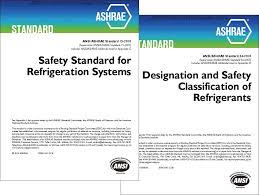 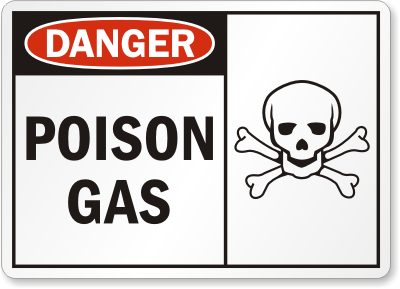 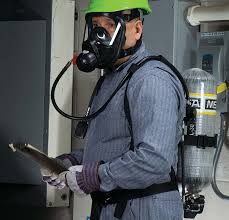 VRF/ V system –ASHRAE 15- Ref Standard
VRF systems must comply with ASHRAE Standard 15-2013 - Safety Standard for Refrigeration Systems (ANSI approved). 
Few VRF manufacturers have developed products and protocols to address the concerns of refrigerant leakage.
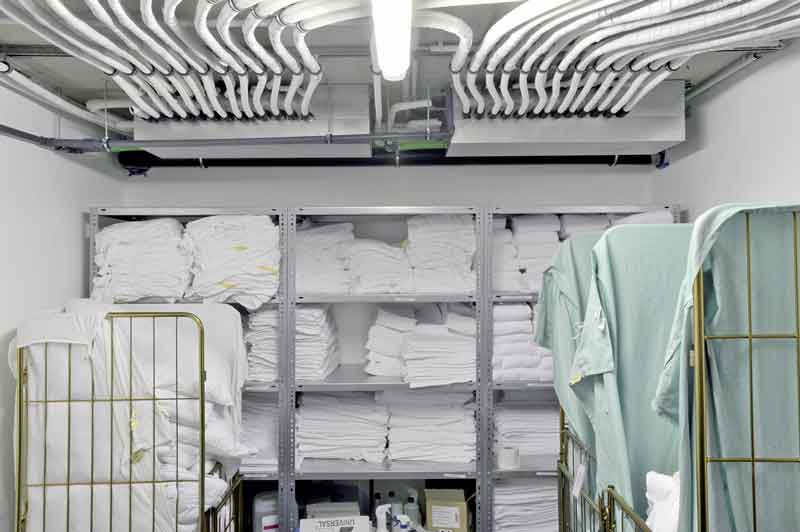 Operating Pressures of R-410A
High Side: 418 psig
Low side: 130psig
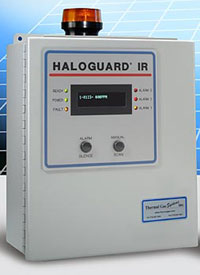 13
VRF/ V system –ASHRAE 15
Office Example:
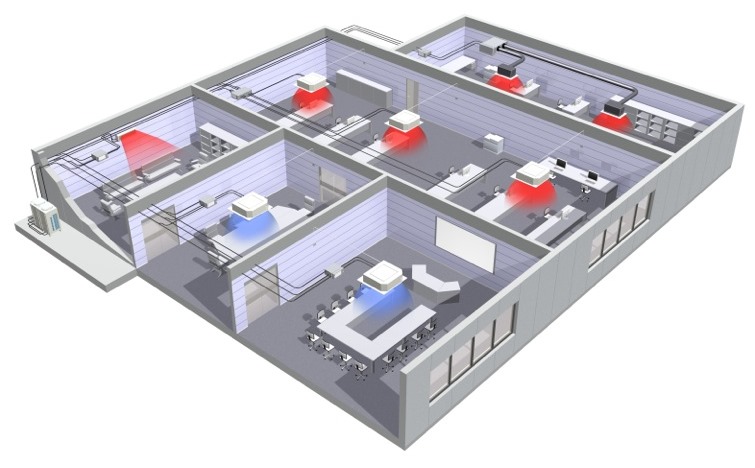 What is the smallest size office that can be allowed in building according to ASHRAE 15?
52 Lbs of 410A Refrigerant
Single storey Office building
Operating Pressures of R-410A
High Side: 418 psig
Low side: 130psig
14
VRF system –ASHRAE 15
Office Example:
52 lbs. of 410a Refrigerant
Single storey Office building
What is the smallest allowable office?
15
VRF system –ASHRAE 15-2013
Office Example:
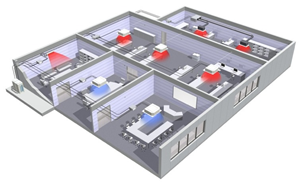 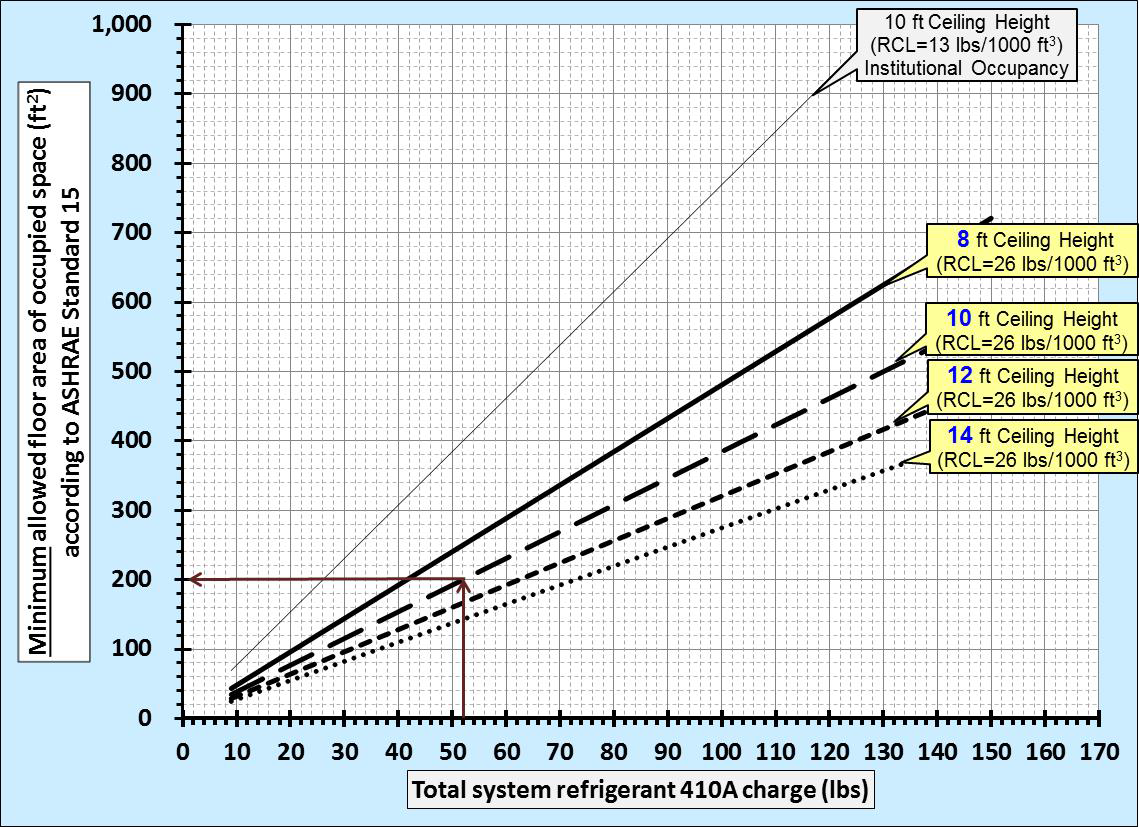 Example:
According to Standard 15, minimum allowed floor area is 200 ft2 if the ceiling height is 10 ft. for a noninstitutionalized occupancy space that has part of a 52 lbs R410A charge piping circuit installed.

So a closed Office can not be smaller than 10 ft. X 20ft in this design.
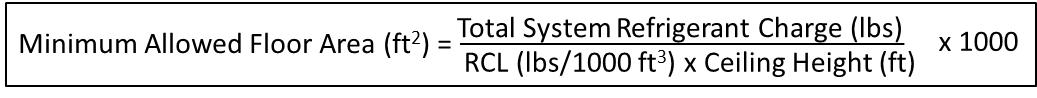 16
VRF system –ASHRAE 15
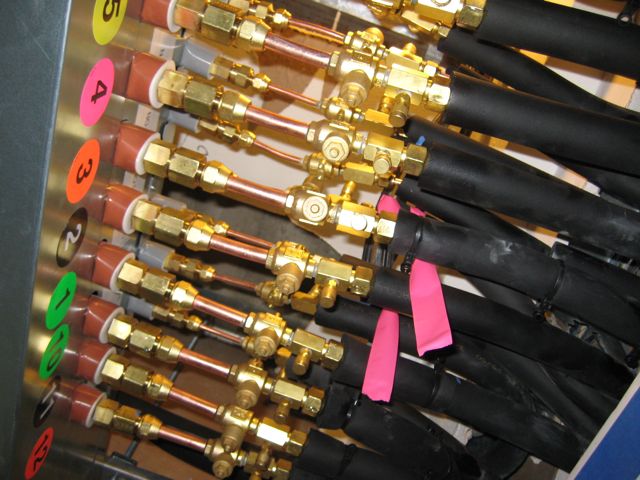 How would you like to Leak Check these connections?
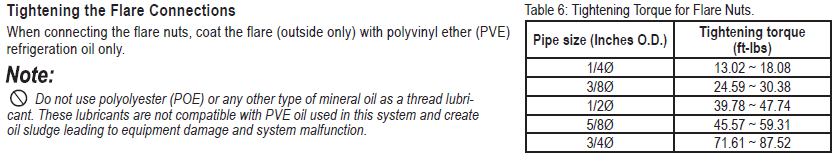 Testing Pressure in VRF System: 551 PSI!!!
 Hydronics (Pressures of 30-40 PSI Typically)
17
ASHRAE- Atlanta Case Study
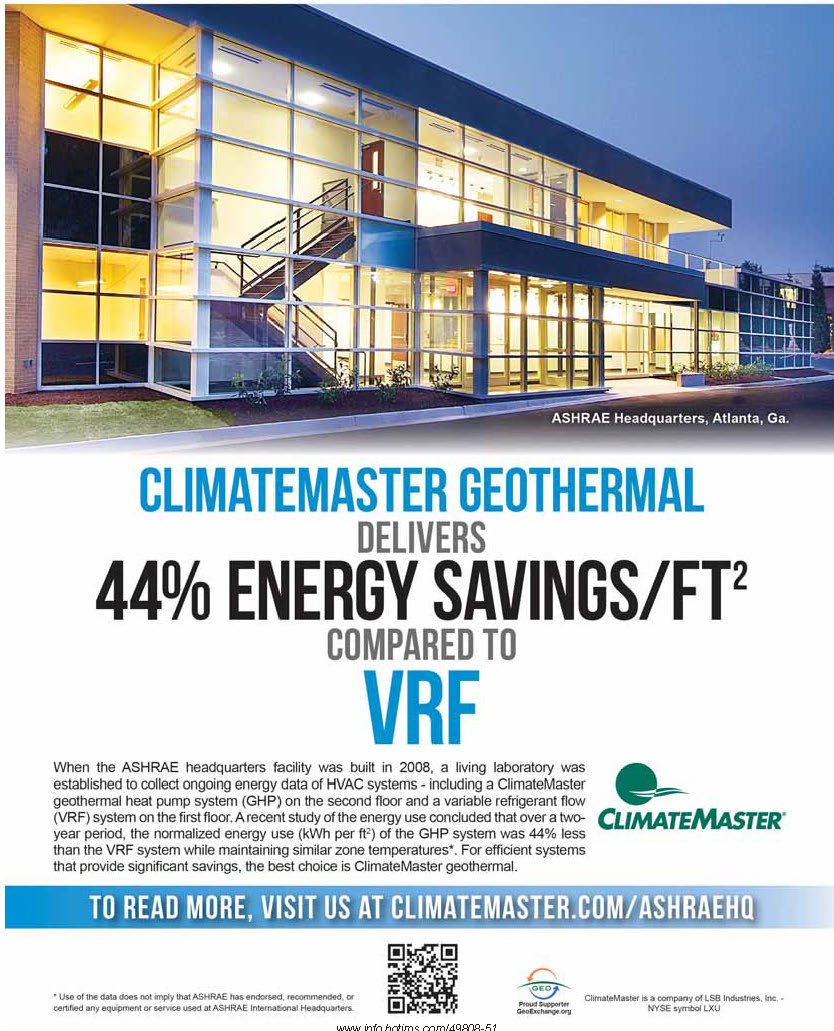 Courtesy of the ASHRAE Journal – September 2014 edition
18
ASHRAE- Atlanta Case Study
ASHRAE’s Conclusion
The ASHRAE headquarters living lab is a valuable
resource of information regarding the real performance
of high efficiency HVAC systems in an operational office
building environment. The efforts described in this
article have barely touched the surface of the vast opportunities
that are available to researchers through this
resource.
During the two-year period that this study encompassed
the GSHP system used about 20% and 60% less
energy than the VRF system in the summer and winter/
shoulder seasons, respectively, while maintaining similar
zone temperatures. Factors contributing to the differences
in energy use include:
Ground loop water supply temperatures were more
favorable than ambient air temperatures for heat pump
operation. This allows the GSHP equipment to operate at
higher efficiencies.
The control strategy of the VRF system resulted in longer
runtimes than the GSHP system, especially in mild
weather. These longer runtimes coincided with significant
amounts of simultaneous cooling and heating in
adjacent spaces.
19
What has been Recommended to GSA…
20
What have been Recommended to GSA…
VRF systems are most cost-effective when matched with applications and climates that offer the best value given the typically higher initial cost of the systems.  (Page 53)

VRF systems are often designed with active involvement and even complete design from manufacturers with proprietary content and specific products selected. This will be difficult for GSA to reconcile with its approach to procurement, which begins with an independent design, followed by contractor bidding, with the selected bidder building the building, known as design/bid/build. 
Projects under 5,000 ft2 to 10,000 ft2 may be less suitable because there are substantially less expensive alternatives than VRF. Above 80,000 ft2 to 120,000 ft2, other alternatives, such as VAV chilled water and hot water reheat systems with high efficiency plant equipment, and controls consistent with ASHRAE Standard 90.1-2010, may be more cost-effective. Chilled beam systems also with high-efficiency plant equipment, water-side economizer (in less humid climates) and energy recovery are another possibility worth considering.
Weaker Candidates : Large open spaces, such as big box retail, assembly halls, gymnasiums, and warehouses, can be served much less expensively with single-zone systems. Mild climates with a large number of economizer operating hours (ASHRAE climate zones 3 and 4) offer low potential for fan and heating savings, and possibly increased cooling energy. (Page 58)
21
Climate Map from NOAA- Extreme Minimum Temp
Although VRF heat pumps operate at ambient temperatures as low as 0°F (–18°C), as in all heat pumps, their efficiency drops off considerably at low temperatures, so they are less cost effective compared to gas heating in very cold climates.- ASHRAE Journal April 2007
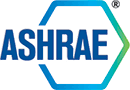 Any Areas below -10 F VRF will require supplemental heat, Duct Heater, Boiler or Steam!
22
[Speaker Notes: Any Area where the temperatures went below -10F a supplemental heater is necessary if they are operating in a system. You can live without HVAC you can’t without Heat!]
Options you have for heat on VRF?
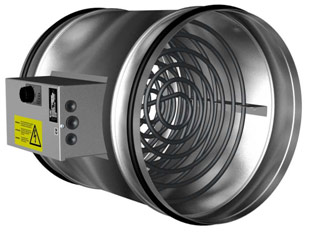 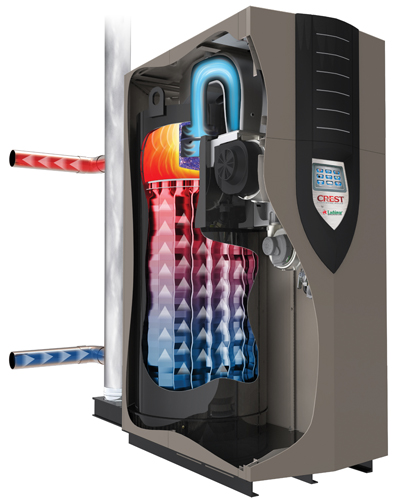 Duct Heater
Boiler
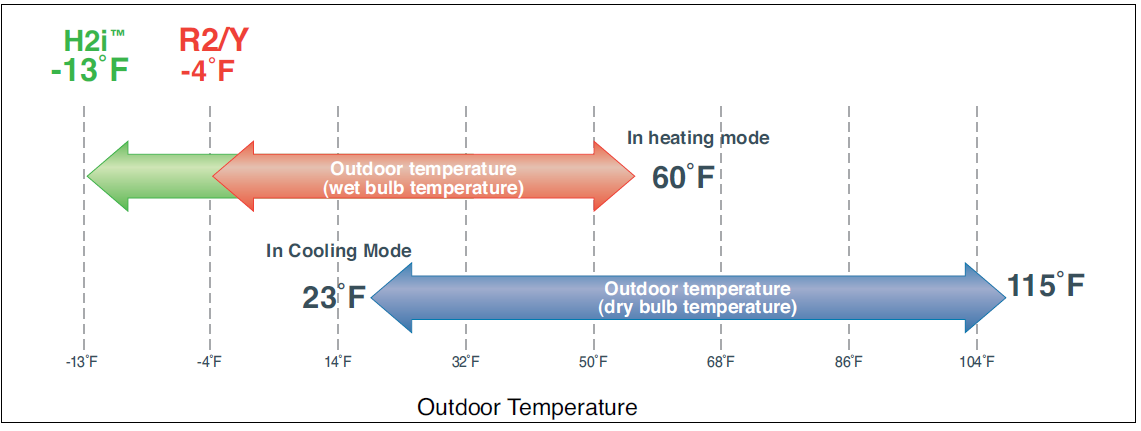 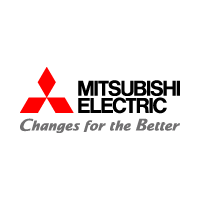 23
DOE-Inverter Driven HP in Cold Climate Study
During the Study It was quoted “The results from this monitoring effort show a wide range of performance with many systems performing below expectations.”
Two Manufactures in the Study
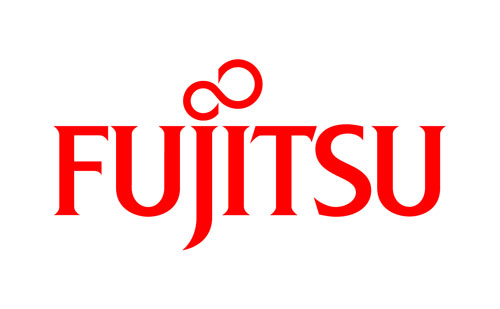 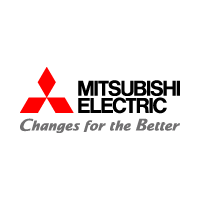 24
What Some VRF Mfg. Are Saying…
VRF system technology eliminates most of the traditional limitations of DX split system such as piping length, turn-down, and ambient temperature limitations
 30% better efficiency than air cooled chiller - VAV air handling units- Really?
 30-50% better efficiency than traditional split systems -Really?
 50-70% better efficiency than PTAC and other types of systems- Really?
VRF uses heat pump heating and eliminates the need for two systems (heating and cooling uses the same piping and heat exchangers)
VRF allows building owners a solution that simplifies their HVAC system & reduces maintenance obligations WITHOUT sacrificing energy efficiency.
25
What VRF Mfg. Aren’t Saying…
VRF systems are completely proprietary systems from the controls to the condensing units, refrigerant controllers and all the system components- Only non Proprietary item is commonly used refrigerant piping. 
NO flexibility to use “open source" building control and automation system to run these systems. (You can only monitor what it's doing but you can't control it.)
BacNet or Lonworks black box to the VRF through a building DDC system.
Higher First Cost for installation- Not always qualified companies due to first cost.
Education- Higher education required both Maintenance and Installation
Refrigerant Code ASHRAE 15- Life Safety!
Modification changes- Commercial Building TI ( Up fit )  work
Reference: Continuing Education and Development, Inc.
26
Take Away’s - Why are Engineers Choosing VRF?
Perceived New Technology- (New Shiny Toy Syndrome)
Equipment selection and design made easy by VRF Mfg.
Software that will complete the design on behalf of the engineer
Millions of Marketing dollars spent to promote VRF in US
Minimal dollars spent to promote Hydronic Systems as an industry
Miss Leading System Efficiency Comparison’s to Hydronic
ECM on Compressors Vs ECM Pumps ( Apples to Apples)

Engineering Firm Turnover of Experienced Engineers 
Younger Generation without passed down Hydronic Knowledge	
VRF making it easy to cover gap- Software
27
PRINT ME !!!
ASHRAE Headquarters – In 2010 ASHRAE documented VRF consumed 56% more energy than Geothermal  
Safety Concerns - Refrigerant leaks can be dangerous and even fatal in confined spaces. 
Refrigerant Tubing - Refrigerant tubing piped throughout system results in potential massive number of joints required. 
Installation Limitations - Piping can only be extended so far after splits. 
Cold Weather Operation - Morning warm-up and backup electric heat can be very expensive. 
Installation Costs - Initial component price and install can be more expensive than alternatives. Total First cost maybe higher. Qualify of Installation.
Pipe Insulation - Insulated HVAC Refrigeration copper pipes required to each zone. 
Specialized technicians - required to startup, adjust, and repair systems. They are very limited in number- will “need to wait your turn”. 
Efficiency is a function of outdoor temperature
Reduced as the ambient temp goes up in cooling
Reduced as the ambient temp goes down in heating 
Complex oil management/recovery system - results in lost and reduced performance. 
Reduced Efficiency long runs of pipe - system efficiency goes down based on length of refrigerant pipe runs. 
No Standby on Multi-zone units - All zones on one compressor are down when service required. 
Single sourced Controls and Parts - Each vendor has its own proprietary controls and are not compatible with other brands
28
Questions?
29